Pedagogická diagnostika

Pracovní listy
Akademik: Mgr. Martina Lietavcová
Mentor: Bc. Barbora Pícková
Student: Bc. Jana Šimečková
1
Identifikace problému
Výchozím momentem  - konkrétní situace ve třídě 
 - zjišťováno dotazníkovým šetřením  a rozhovory s dětmi
 - sama učitelka vnímala situaci vzhledem k čtenářské pregramotnosti jako            subjektivně významnou 
                      (rizika budoucích obtíží – riziková skupina dětí s vývojovou dysfázií)
Cíl:
realizovat pedagogickou diagnostiku jednotlivých oblastí,
 vytvořit vlastní pracovní listy 
 zjistit úspěšnost a vhodnost pracovních listů u skupiny dětí bez SVP i u dětí se SVP (vývojová dysfázie)
2
Výzkumné otázky:
Jaká jsou pozitiva vypracovaného diagnostického materiálu pracovních listů? 
Jaká jsou rizika a možná řešení pozorovaných úskalí pracovních listů? 
Jak je možné upravit náročnost pracovních listů při práci s dětmi se speciálními vzdělávacími obtížemi?
Metody:
Pozorování a analýza výsledků
3
Charakteristika výzkumného vzorku:
Děti bez SVP

Děti s SVP – s diagnostikovanou vývojovou dysfázií a diagnostikovanou vývojovou dysfázií a přidružených ADHD
4
Teoretický podklad:
Čtenářská pregramotnost
Pedagogická diagnostika
Oblast kognitivních procesů a percepčně motorických funkcí
5
Realizace a hodnocení aktivit:
Rok 2017 a 2018 – Kvantitativní výzkum na téma „Rozvoj čtenářské pregramotnosti v předškolním věku“ – zjištění podpory čtenářství  ze strany rodiny doplněno rozhovorem s dítětem – viz  Příloha 1
 Využití diagnostiky a zaměření se na oblast budoucího čtenářství a rizik
Rok 2018 a 2019 – Pozorování a kvalitativní analýza výsledků v bakalářské práci „Využití diagnostického materiálu v oblasti čtenářské pregramotnosti“ –viz Přílohy 2.
Vytvoření pracovních listů a záznamových archů pro individuální
vyhodnocování
Realizace s dětmi – záznamy – škály a postřehy
6
Příloha č. 1.
Záznamový list ke zjištění podpory dítěte ke čtenářství ze strany rodiny:
7
Příloha č, 2.:         Ukázka výsledku pracovního listu:
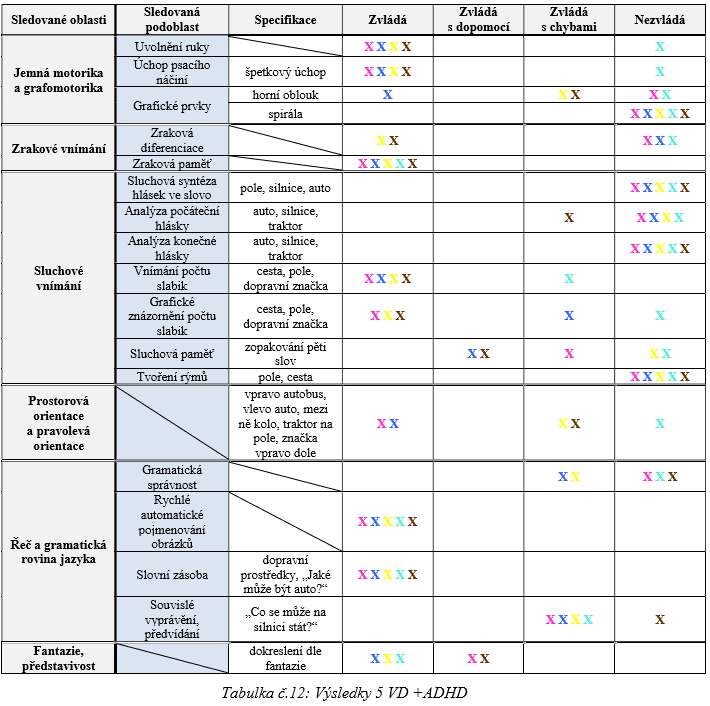 8
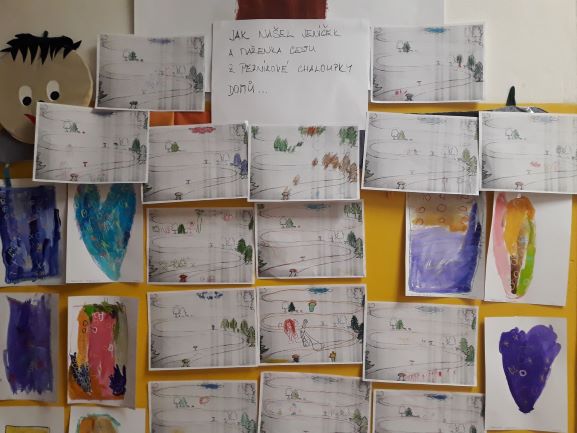 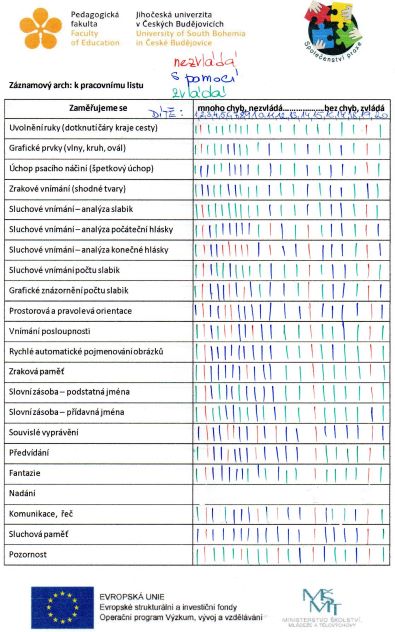 9
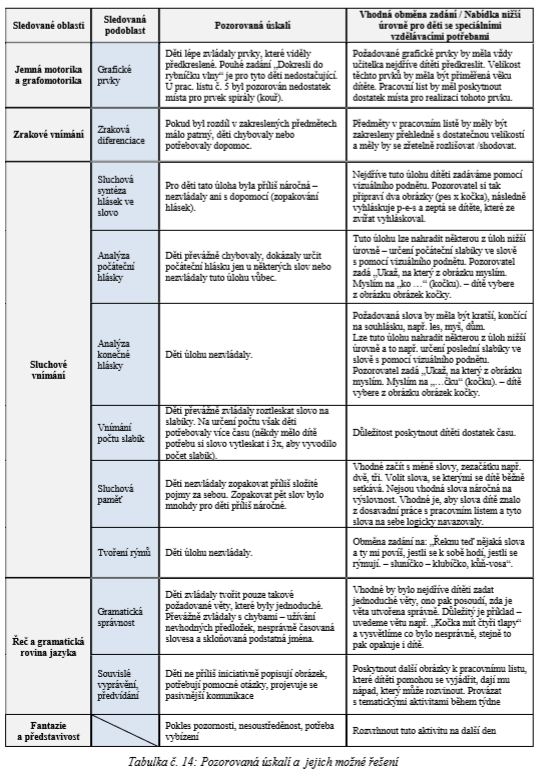 Oblasti vykazující úskalí a následná úprava vhodnosti pracovních listů pro děti se SVP
SOUHRN:
10
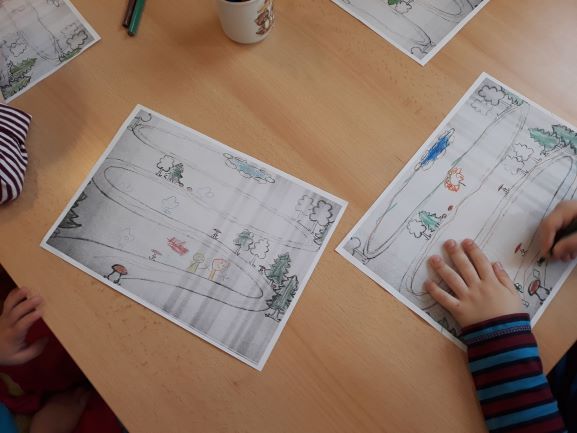 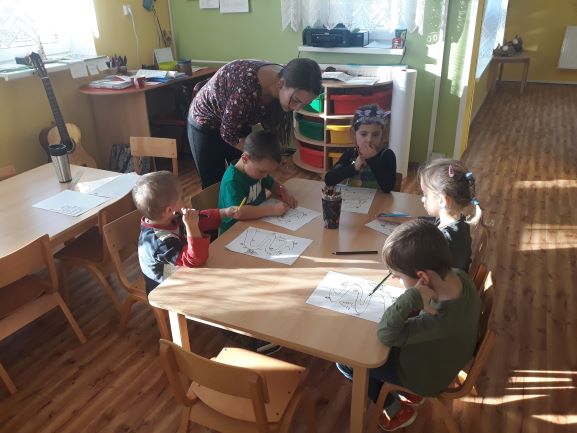 11
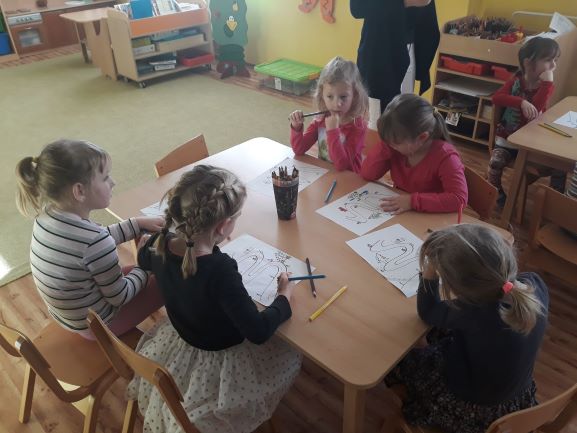 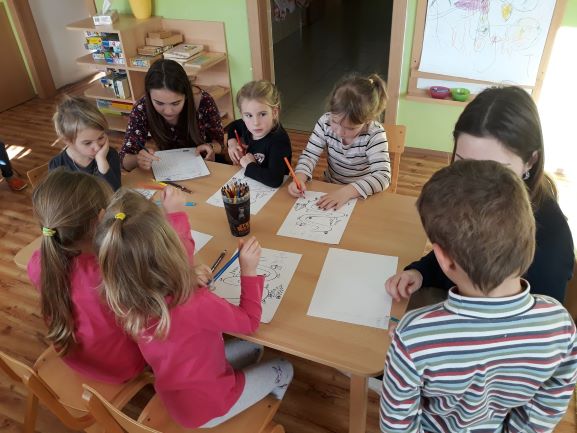 12
Navazující činnosti: 
Realizace čtenářských kostek:
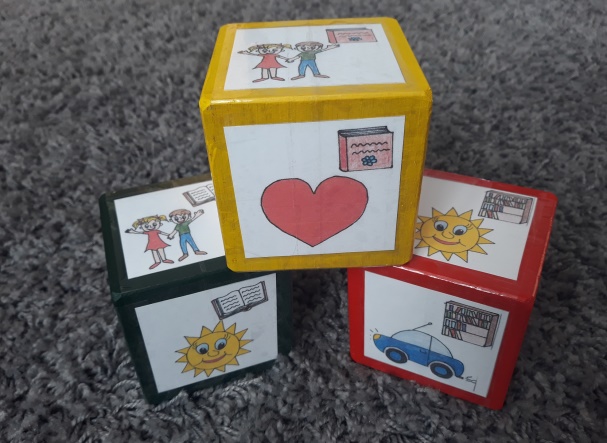 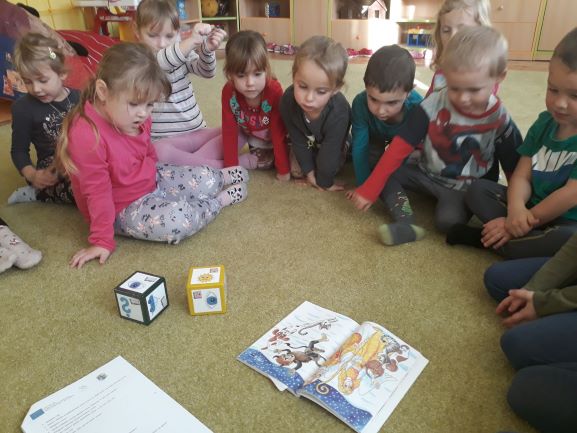 13
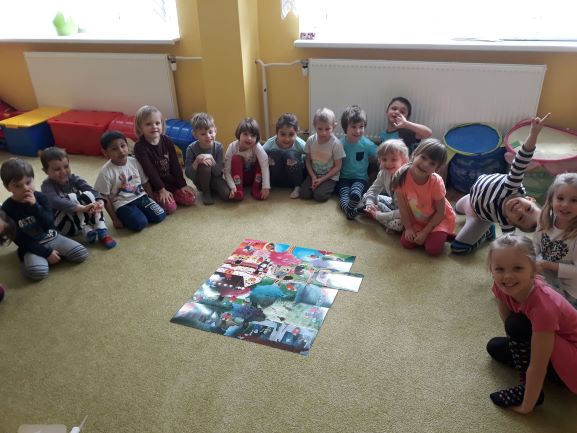 Děkujeme za pozornost.
14